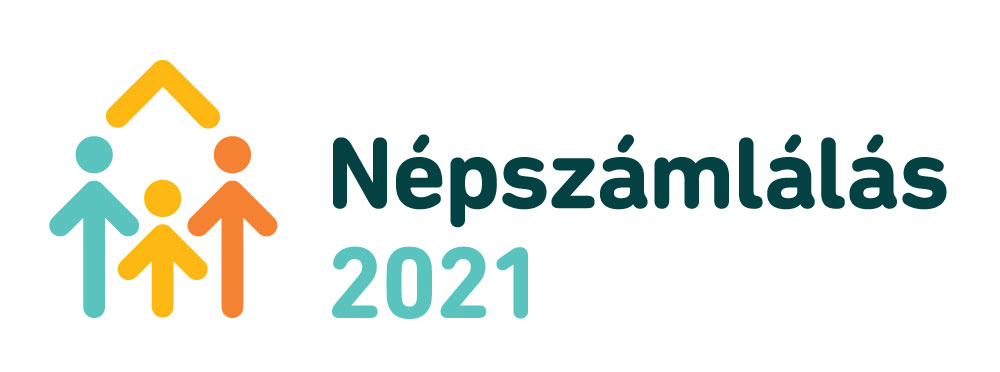 Tájékoztató a 2021. évi népszámlálásról, népszámlálási próbafelvételekről
Kovács Marcellfőosztályvezető, Népszámlálási és népesedési statisztikai főosztály
Népszámlálás 2021 projektvezető
OST 2020.12.03.
A 2021. évi népszámlálás
2021. május 1– június 20.
Korszerű, innovatív végrehajtás
Elektronikus adatgyűjtés
Adminisztratív nyilvántartási adatokfelhasználása a hiányzó adatok pótlásához 
Fokozott adatvédelmi garanciák
2
362/2020. (VII. 23.) Korm. Rendelet a 2021. évi népszámlálás végrehajtásával kapcsolatos egyes feladatokról
A végrehajtás különböző szintű szereplőinek feladatai
Az adatkörök adattartalma
A területi feladatok díjtételei
Előkészítés során:
Egyeztetések:	- adatfelhasználók, kutatók
		- érdekképviseletek	- nemzetiségek képviselői, Ombudsmanhelyettes
					- egyházak képviselői
					- fogyatékos szervezetek képviselői
		- Nemzeti Adatvédelmi és Információszabadság Hatóság
Az előkészítés módszertani feladatai
Kvalitatív és kvantitatív tesztektöbbkörös, egymásra épülő programja

Kvalitatív tesztek
A válaszadói hibák okainak feltárásához, kiküszöböléséhez
Optimalizált kérdésváltozatok és kérdőívstruktúra kidolgozásához 

Kvantitatív tesztek
A pótlási modell építéshez
Elektronikus kérdőívkitöltés teszteléséhez
Kvalitatív kérdőívtesztek
Interjús kérdőívtesztelési kör, 2020. tavasz
Cél:			- kérdések és válaszlehetőségek érthetőségének vizsgálata			- a kérdőív kitölthetőségének vizsgálata
Végrehajtás módja: 	- március 3-12. – 32 interjú 4 városban, 4 községben
			- május 25-28. – 8 interjú Budapesten

II. Interjús kérdőívtesztelési kör, 2020. tél
Cél: 			- a módosított kérdések működésének visszaellenőrzése
			- elektronikus kitöltő felület használatának vizsgálata
Végrehajtás módja:	- december 7-17. 20 interjú (Debrecen, Pécs, Budapest)
			+ 20 interjú önkitöltőkkel (Győr, Szeged, Budapest)
Kvantitatív próbák I.Módszertani próbafelvétel
Cél: 			- a lakások lakottságának vizsgálata
			- több lakcím esetén melyik az életvitelszerűen használt?
			- kommunikációs kérdések a népszámlálással 			  	  	  kapcsolatos tájékozottságról
Időtartam: 		augusztus 31–október 7.
Végrehajtás módja: 	- online (augusztus 31–szeptember 6.) és
			- személyes kérdezés (szeptember 7–október 7.)
Mintanagyság: 		körzetminta, 72 településen, 14 000 háztartás
Kvantitatív próbák I.Módszertani próbafelvétel
Kvantitatív próbák II.
Kérdőívtesztelés
Cél: 			- az elektronikus kérdőív működésének 				  lakossági tesztelése (nem minden kérdés)
			- kitölthetőség értékelése
			- belépési kód használatának vizsgálata
			- kitöltési idő vizsgálata
			- kitöltéshez milyen eszközt használt?
Időtartam: 		november 12–november 26.
Végrehajtás módja: 	online
Mintanagyság: 		szórt minta, 156 település, 6000 háztartás 
			+ nyílt lehetőség érdeklődők számára
Az adatok feldolgozásának biztonságos folyamata
ADATGYŰJTÉS
Automatikus álnevesítés a kérdőív lezárásakor
ADATELŐKÉSZÍTÉS ÉS -FELDOLGOZÁS
Automatikusan álnevesített adatok ellátása KSH technikai azonosítóval
Leválasztott kulcs adatok, valamint családi és utónév
Leválasztott nemzetiség, vallás adatok
Leválasztott személy és lakás adatok
Technikai azonosító használata összekapcsoláskor
Családi és utónév időleges használata összekapcsoláskor
Összekapcsolás adminisztratív nyilvántartásokból átvett adatokkal
Kulcs adatok, valamint családi és utónév minősített törlése
Álnevesített állományból a  nemzetiség és vallás adatok törlése
Anonimizálás, adminisztratív adatokkal való kapcsolat végleges megszüntetése a feldolgozás lezárásakor
Soron következő feladatok
Decemberi interjús kérdőív tesztelési kör
Egyeztetések az érdekképviseleti szervezetek képviselőivel
Kérdőív véglegesítése
Egyeztetés a Nemzeti Adatvédelmi és Információszabadság Hatósággal a rendszeresen aktualizált Adatvédelmi hatásvizsgálatok alapján
Informatikai fejlesztések véglegesítése
Területi munka szervezése
Kommunikáció
Még 148 nap a népszámlálásig
Köszönöm a figyelmet!
marcell.kovacs@ksh.hu
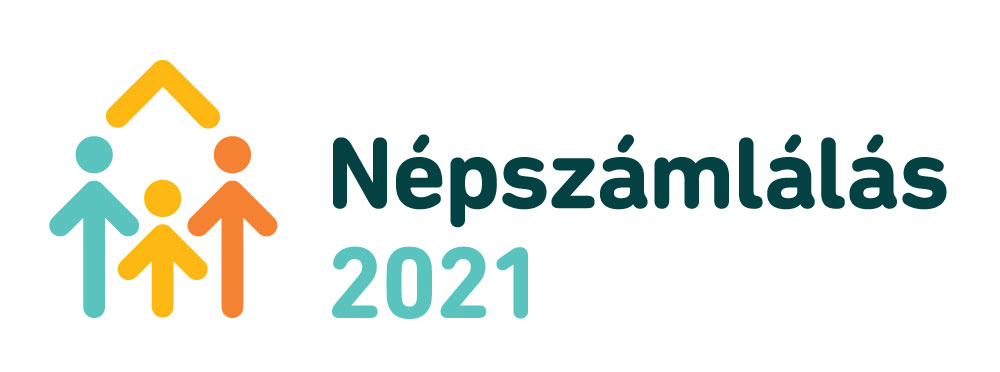